Academic Writing for Multilingual Writers: Practices, Issues, and Strategies
Shakil Rabbi 
The Graduate Writing Center
e: gwc.psu@ psu.edu
Graduate Writing Center
All types of writing 
All stages of the writing process
One-on-one consultations (50 min)
Hours posted Fridays at 4pm
See brochure for scheduling information
Goals of the Workshop
Discuss some of common obstacles faced by new graduate workers as they adapt to the conventions of academic English.
Present strategies and tools to address common problems in terms of genre-awareness, composing, paraphrasing, grammar,  etc.
Workshop models of writing practices to enable utilization of resources you already posses (i.e. multiple language repertoires, cosmopolitan perspectives, social capital, etc.)
The Rhetorical and Socialization Approaches to Academic Writing
Based on an antifoundational philosophical consensus, where all knowledge is viewed as field specific and subject to its own frameworks of reality. 
All written-knowledge is contextual and relational. It aims for an audience and its meaning is always co-constructed between the writer-the text-the audience. 
As new members become familiar with their disciplines, supported by material, cognitive, and social resources, they develop its dispositions, skillsets, practices, essentially “go-native” or negotiate-nativeness.
Questions:
Writing is a process.
You only learn writing by working with your mentors, peers, and advisors, and doing the work for it in the field.
Developing writing skills is a slow and recursive process.
Ever try writing your final paper in poetic form or poetic register?
What is Academic Writing?
Characteristics of Effective Academic Writing
Written to communicate, not to impress.
Follows discourse field conventions.
Situated in suitable information.
Organize the information carefully.
Keeps discourse-field audiences in mind.
Credit sources adequately.
Based on continuous revision and input from multiple people.
Write to communicate,not to impress
Desirable impression: that the material is clear and interesting
Undesirable impression: that you’re surely more intelligent than the reader
Good writing is largely “invisible writing.”
Follows discourse-field conventions.
Academic writing is made up of a series of recognized genres (more on this later).
Good academic writing: largely a matter of imitation.
Regularly read the journals you want to publish in (discuss those journals with mentors and advisors in your field) and get a sense of:
Opinion pieces and review articles in those journals
The recurring list of topics and citations the journals generate.
Situated in suitable information.
Know that each discipline has its own set of acceptable citations, objects, and methods. 
Important: good literature searching skills.
An excellent resource: disciplinarian librarians. http://www.libraries.psu.edu/psul/tutorials/ask_librarian.html 
Note sources of information, to avoid problems later.
Organize the information carefully.
Robert A. Day: “The preparation of a scientific paper has less to do with literary skill than with organization.”
Time invested in organization can save much time later.
How might you go about organizing the information? Keep in mind that you will have to do a literature review, and all the articles you’re reading will have to be synthesized into it.
Keep your audience in mind.
Gear the content to the readers’ knowledge. Remember that they are literate in a set of readings and methods, and efficient communication will utilize those topics.
Gear the content to the readers’ interests.
Your immediate audience is your professor. But your extended audience is your field. Get to know both.
Credit sources adequately.
In general, use your own words.
When using others’ words:
Put the material in quotation marks if it’s short.
Indent it if it’s long.
Cite the source.
Cite the source if a fact or idea isn’t your own (and isn’t common knowledge).
Common citations styles are APA, MLA, Chicago-Style. Google the different models; not all disciplines use the same style. 
Follow instructions for
Citing sources in text (by name and date or by number)
Preparing the reference list
Based on continuous revision and input from multiple people.
Sommers (1990) showed that experienced writers do most of their work during their second or third drafts. Outlining and first drafts are often treated as a way to “inscribe” a set of ideas on the page. 
Revisioning needs to focus on argumentations, audience awareness, and articulation (“what exactly am I trying to say?”)
It also is a recursive editing of the overall paper in terms of sentence-level composition, mostly addition or deletion. 
Peer-reviewers and mentors is key to the revisioning process. You need to develop a writing group if you want to succeed in academia. http://pwr.la.psu.edu/resources/graduate-writing-center/handouts
Let your draft (second or third) sit for a week before you look at it again.
Questions
“I detest this contemporary trend to destroy the traditional hierarchy of genres.” – Italo Calvino
What are the academic genres you need to know?
Genres in the two cultures
The Sciences
The Humanities
Research Articles (strict model)
Lab-reports and record of procedures 
Lecture notes, fieldnotes,  bibliographies
Monographs and multi-author monographs
Dissertation and grant proposals
Abstracts, conference papers, and conference proposals
Teaching philosophies, course syllabi, assignment sheets
Emails
Research Article (more essayistic)
Book reviews
Lecture notes, archival notes, annotations and bibliographies
Monographs
Dissertation and grant proposals
Abstracts, conference papers, and conference proposals
Teaching philosophies, course syllabi, assignment sheets 
Emails
Functional Sections of Articles in the Sciences
The IMRD template
Introduction	What was the question?
Methods	How did you try to answer it?
Results		What did you find?
    And
Discussion	What does it mean?
Introduction
Articulates the general topic, research questions, literature review, the organizational paragraph. 
Swales (1990) identified the “creating a research spaces” model in introductions in the sciences. 
The introduction makes three moves to create a research space.
Methods/Methodologies
How did you collect and analyze your data?
In this section you lay out the method of data collection (e.g. interviews, field notes, experiments, etc.).
How you selected your data (why the subjects were chosen and how)? Identify your equipments, reagents, organisms, etc.? s
How it was analyzed (e.g. ethnographic triangulation, feminist discourse analysis, ANOVA testing, regression, etc. ), 
Limitations of analysis (i.e. not enough data, methodological limitations, etc.)
Results/Discussions
Here you lay out and explicate the findings. 
You relate it to you research questions.
Subsequently connect your findings and analyses to the scholarship on the topic
The discussion section ought to be seen as a conversation between your findings and the published literature. (i.e. xx (2010) said this and my findings corroborate/refute/modify that statement.
Addendum for the Humanities
Writing in the humanities is a “subtly ritualized form of communication” (Fahnestock and Secor, 1991, p. 95).
It aims to “judge past performances (evaluate texts), implies future work (what to teach)…. create[s] and reinforce[s] communities of scholars sharing the same values.”
What this means is unlike scientific writing, writing in the humanities is more explicitly value-laden. It is about articulating an essay that is simultaneously aesthetic and communicative.
Exercises
The Abstract
An abstract is a concise summary of a larger project (a thesis, research report, performance, service project, etc.) that concisely describes the content, scope, and objective of the project. It also identifies its methodology, findings, and conclusions or intended results.
Remember that your abstract is a description of your project (what you specifically are doing) and not a description of your topic (whatever you’re doing the project on). Since abstracts are generally very short, it’s important that you don’t get bogged down in a summary of the entire background of your topic.  
As you are writing your abstract, stop at the end of every sentence and make sure you are summarizing the project you have undertaken rather than the more general topic.  
Abstracts in the hard sciences and social sciences often put more emphasis on methods; humanities abstracts often spend much more time explaining their objective.
What goes into an abstract?
Despite the fact that abstracts varies from discipline to discipline, every abstract should include four main types of information.  
It should state the main objective and rationale of your project, 
it should outline the methods you used to accomplish your objectives, 
it should list your project’s results or products (or projected or intended results or product), 
and it should draw conclusions about the implications of your project.
How to write an abstract?
Highlight the objective and the conclusions that are in the paper's introduction and the discussion. 
Bracket information in the methods section of the paper that contains keyword information. 
Highlight the results from the discussion or results section of the paper. 
Compile the above highlighted and bracketed information into a single paragraph. Do not explain the methods.
Condense the bracketed information into the key words and phrases that identify but do not explain the methods used. 
Delete extra words, phrases, and background information. 
Rephrase the first sentence so that it starts off with the new information contained in the paper, rather than with the general topic. One way of doing this is to begin the first sentence with the phrase "this paper" or "this study." 
Revise the paragraph so that the abstract conveys the essential information.
Exercises
Other Genres
Teaching philosophies (workshop in April)
Literature Review and Annotated Bibliographies: http://pwr.la.psu.edu/resources/graduate-writing-center/handouts
Course Syllabus and designing courses:http://www.schreyerinstitute.psu.edu/cct 
Emails to professors/editors: Speak with your peers and mentors. Don’t assume anything in this. A lot of publications are made or broken at this stage. (i.e. submit with revisions does not mean rejection – in fact it’s the opposite.): https://owl.english.purdue.edu/owl/resource/636/1/
Plagiarism is a big deal!
Using references, Citations, and Writing tips
Quoting, Paraphrasing, and Summarizing
Quotations must be identical to the original, using a narrow segment of the source. They must match the source document word for word and must be attributed to the original author.

Paraphrasing involves putting a passage from source material into your own words. A paraphrase must also be attributed to the original source. Paraphrased material is usually shorter than the original passage, taking a somewhat broader segment of the source and condensing it slightly.

Summarizing involves putting the main idea(s) into your own words, including only the main point(s). Once again, it is necessary to attribute summarized ideas to the original source. Summaries are significantly shorter than the original and take a broad overview of the source material.
How to use quotations, paraphrases, and summaries
Read the entire text, noting the key points and main ideas.
Summarize in your own words what the single main idea of the essay is.
Paraphrase important supporting points that come up in the essay.
Consider any words, phrases, or brief passages that you believe should be quoted directly.
Paraphrasing
A paraphrase is...
your own rendition of essential information and ideas expressed by someone else, presented in a new form.
one legitimate way (when accompanied by accurate documentation) to borrow from a source.
a more detailed restatement than a summary, which focuses concisely on a single main idea.
Paraphrasing Examples
Original passage: Students frequently overuse direct quotation in taking notes, and as a result they overuse quotations in the final [research] paper. Probably only about 10% of your final manuscript should appear as directly quoted matter. Therefore, you should strive to limit the amount of exact transcribing of source materials while taking notes. Lester, James D. Writing Research Papers. 2nd ed. (1976): 46-47.
Paraphrasing Examples (cont.)
A Legitimate paraphrase: In research papers students often quote excessively, failing to keep quoted material down to a desirable level. Since the problem usually originates during note taking, it is essential to minimize the material recorded verbatim (Lester, 1976).
Paraphrasing Examples (cont.)
A legitimate summary: Students should take just a few notes in “direct quotation” from sources to help minimize the amount of quoted material in a research paper (Lester, 1976, p. 46).
Paraphrasing Cont.
A Plagiarized paraphrase: Students often use too many direct quotations when they take notes, resulting in too many of them in the final research paper. In fact, probably only about 10% of the final copy should consist of directly quoted material. So it is important to limit the amount of source material copied while taking notes.
Exercise
Citation styles
APA (6th edition): 
Author, A. A., Author, B. B., & Author, C. C. (Year). Title of article. Title of Periodical, volume number(issue number), pages. http://dx.doi.org/xx.xxx/yyyyy 
In-text (Author, year, p.x) 
Example: 
Scruton, R. (1996). The eclipse of listening. The New Criterion, 15(3), 5-13.
In text (Scruton, 1996, p. 5). 
Note: In the APA style it is always assumed that the references are to the article (the printed work itself) rather than the writers. So you would use the pronoun “it” unless you specifically want to refer to the writers of the article.
Citation styles (cont.)
MLA (7th edition):
Author(s). "Title of Article." Title of Journal Volume.Issue (Year): pages. Medium of publication.
In-text:  (Author, p. x)
Example:
Bagchi, Alaknanda. "Conflicting Nationalisms: The Voice of the Subaltern in Mahasweta Devi's Bashai Tudu." Tulsa Studies in Women's Literature 15.1 (1996): 41-50. Print.
In-text: (Baghi, p. 41). 
Note: In the MLA it is assumed that the references are to the writers (the authors). So you would use pronouns such as “s/he” or “they,” unless you specifically are referring to the text.
Citation styles (cont.)
Chicago Style (16th Edition)
n. First name, last name, “name of article,” name of journal Volume, issue (date of publication): p. x.
Footnote: 
1. Susan Peck MacDonald, “The Erasure of Language,” College Composition and Communication 58, no. 4 (2007): 619.
Bibliography
MacDonald, Susan Peck. “The Erasure of Language.” College Composition and Communication 58, no. 4 (2007): 585-625.
Examples
Writing Tips
Consciously choose the active voice or passive voice. 
Use a clearly planned out organization.
Make the paragraph your unit of thought.
Use an organizational paragraphs, headings, and subheadings. 
Use the simplest tense you can use.  
Articles (a or the) must be used for any countable noun. 
Allow yourself only one conjugation per sentence.
Active Voice or passive voice
Aside from the hard-sciences, active voice is preferred in most academic fields. 
In active voice sentences, the subject of the sentence performs the action expressed by the verb. E.g. 
In passive voice sentences, the subject is acted upon; he or she receives the action expressed by the verb. E.g.
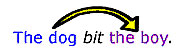 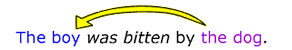 Active Voice or passive voice (cont.)
Writers in the sciences conventionally use passive voice more often than writers in other discourse-fields.
The passive voice is especially effective in experimental circumstances because it highlights the action and what is acted upon rather than the agent performing the action.
E.g. A new experimental liver-transplant operation was performed successfully yesterday.
Organize your Writing Process
Tighten organization.
Write a “scratch outline.” 
Consider post-outlining your draft.
Describe the function of each paragraph.
Make your logic explicit.
Check for topic sentences. 
“Foreshadow” your point at the beginning of paragraphs and sections.
Make the paragraph your unit of the idea.
To be as effective as possible, a paragraph should contain each of the following: Unity, Coherence, A Topic Sentence, and Adequate Development.
Unity: The entire paragraph should concern itself with a single focus.
Coherence is the trait that makes the paragraph easily understandable to a reader.
A topic sentence is a sentence that indicates in a general way what idea or thesis the paragraph is going to deal with.
The topic (which is introduced by the topic sentence) should be discussed fully and adequately.
Use Organizational paragraphs, headings, and subheadings
Articulate an organizational paragraph at the end of the introductory section. 
An organizational paragraph states your thesis and how you will lay out your argument in the paper. 
Break down the paper into smaller sections, using headings and subheadings. i.e. A twenty page paper is broken down into three discrete six-page papers.
Use the Simplest Tense
Modals (i.e. could, should, ought) are useful if you want to avoid making definitive statements. 
For non-modal transitive verbs always use the simplest form of the verb .
Articles (a or the) must be used for any countable noun.
Countable nouns require articles. 
    e.g. Hand me a glass. 
Definite nouns require articles. 
   e.g. Hand me the red glass.
No need to use articles for proper nouns. 
   e.g. I drove to New York over the weekend.
Avoid nominalization, “to be” verbs, and use of that, which, who
Allow yourself only one that, which, or who per sentence. 
E.g. “The reason that went to New York was to see the show which everyone is talking about”  can be  changed to “I went to New York to see the show everyone is talking about.” 
Most of the time auxiliary “to be” verbs can rewritten out.
E.g. “He had read the book yesterday” into “He read the book yesterday.”
Nominalization is a noun version of a verb.
E.g. “The function of this department is the collection of accounts.” into “This department collects accounts.”
Exercises
Thank you!